Government of the District of ColumbiaDepartment of Health
HIV/AIDS, Hepatitis, STD, and TB Administration
Fee for Service
Provider Meeting
October 17, 2017
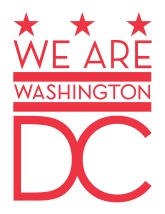 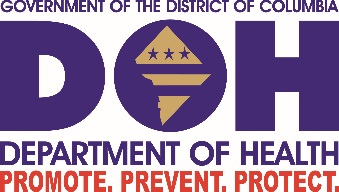 Welcome!
Agenda overview
Slides and other documents will be emailed
Lunch will be delivered around noon
Introductions – please give your name, organization, jurisdiction and role
Grant vs Contract
Pays salaries
Invoiced monthly
Grant year budget required
Grant agreement required
CAREWare reports required
Only bill for services provided
No budget required
Human care agreement required
CAREWare reports required
Compliance audits/claims review
Task orders, per service category
Grant
Contract
Grants vs Contracts
Government of the District of ColumbiaDepartment of Health
HIV/AIDS, Hepatitis, STD, and TB Administration
Fee for Service
Provider Meeting
October 17, 2017
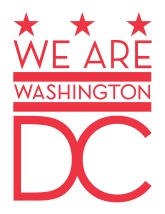 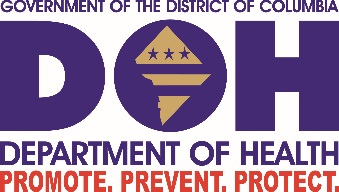 Invoicing Human Care Agreements
Ryan White Services
Invoicing Process
Complete Payment Request Package
Completed Invoice
CAREWare Financial Report
Monthly Report Narrative
Supporting financial documents (Oral Health)

Service units on Invoice must match CAREWare Financial Report
Signed Invoice & PDF entire package
Email to Program Officer, cc: Administrative Specialist – William.Northern@dc.gov
Invoicing Process cont’d
Ryan White must be the payor of last resort!
SINGLE Submission Supplemental Invoice to cover revised service visits post invoicing due NLT 3/31/18
Includes all services not previously billed due to insurance caps, other third party rejections/denials
CAREWare will be updated to include a field for this category
Supplemental Invoice Package consists of invoice, CAREWare Financial Report, monthly narrative template (summary of submission)
Invoicing Process cont’d
Templates for invoices will be distributed by email
Invoices are due 10th business day
The District shall pay on or by the 30th day after receiving a proper invoice
Invoices will NOT be accepted after 30 days past the end of grant period 
March 31, 2018 deadline
Invoicing Process cont’d
Invoices are contract specific
Invoices must include: 
Contract No.
Invoice Number
Billing Period
Provider Name and Address
Fed ID
Name, title, phone of responsible official and authorized signature and date of signature
Units
Enter units in column 1, expenditures will automatically calculate
Units must match CAREWare Financial Report
Unit is per client/per service except where otherwise specified
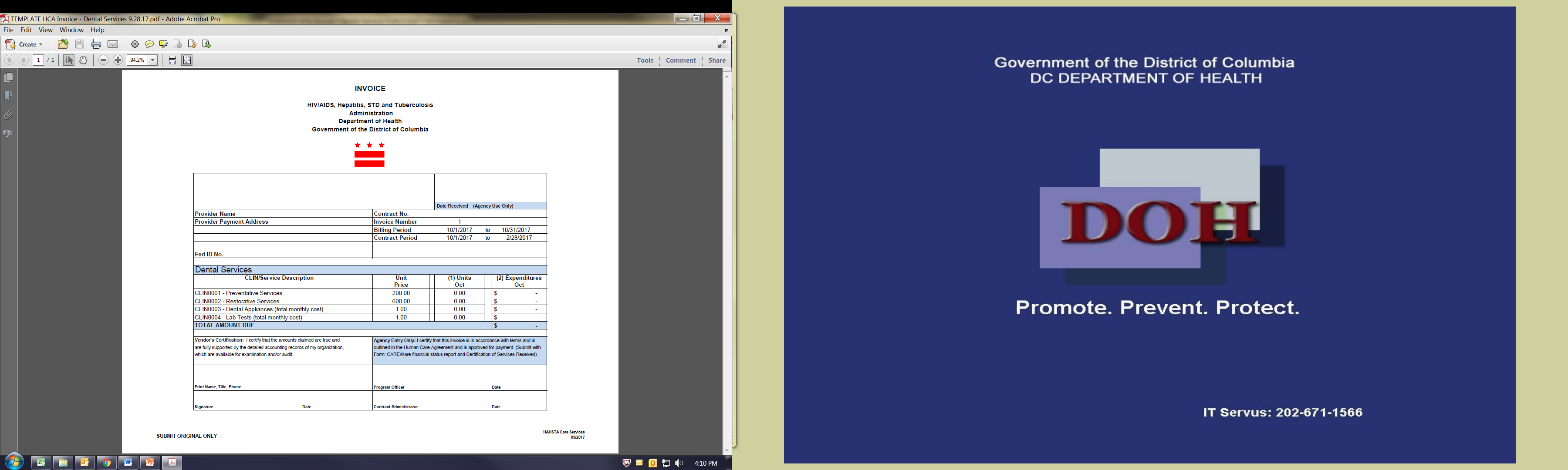 Dental Services
Restorative services are per client per treatment plan
Appliances and Lab Tests reimbursed at cost (total monthly w/supporting documentation)
Proof of Payment
If treatment plan exceeds $600: provided on a case by case basis through a PRIOR APPROVAL PROCESS submitted to the Program Officer for approval
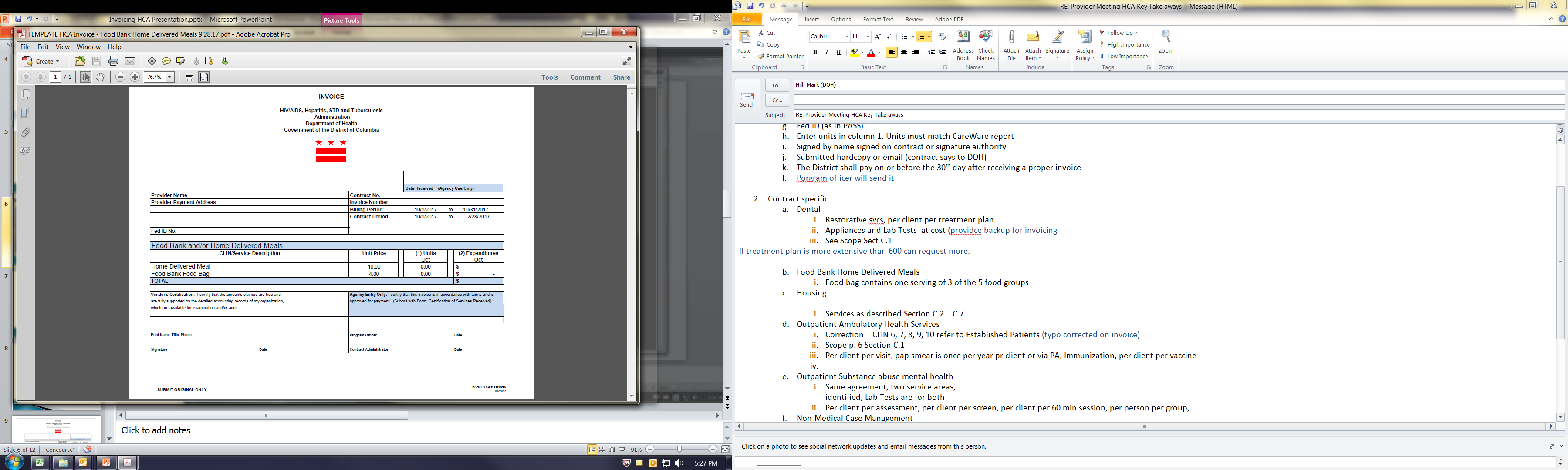 Food Bank and Home Delivered Meals
Food bag contains one serving of 3 of the 5 food groups
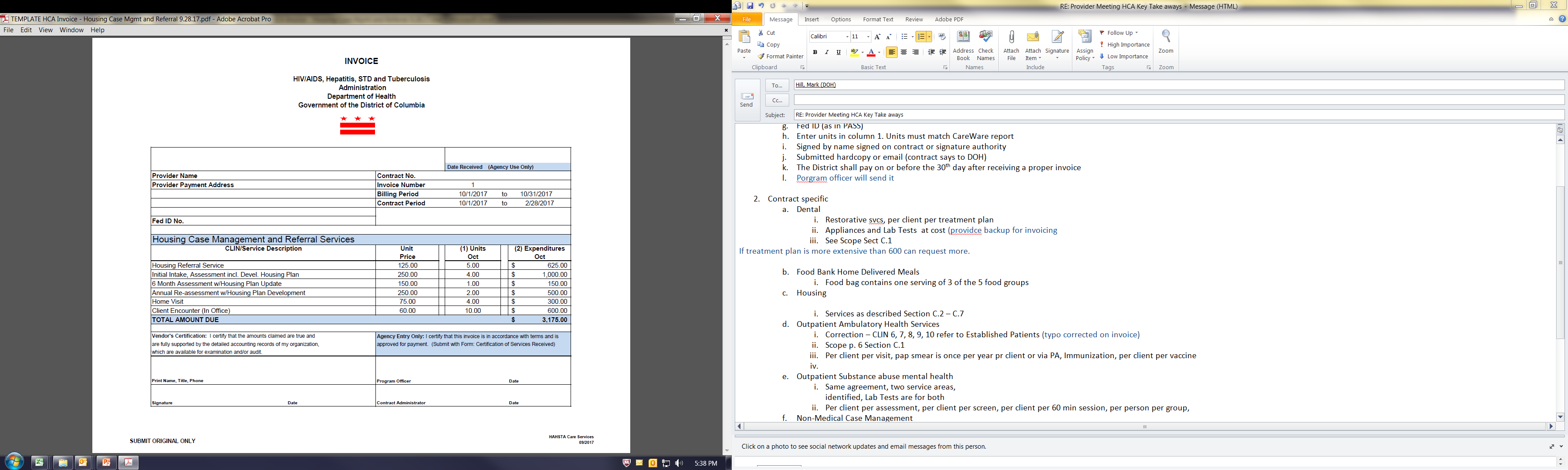 Housing Case Management
Cannot duplicate non-Medical Case Management Services
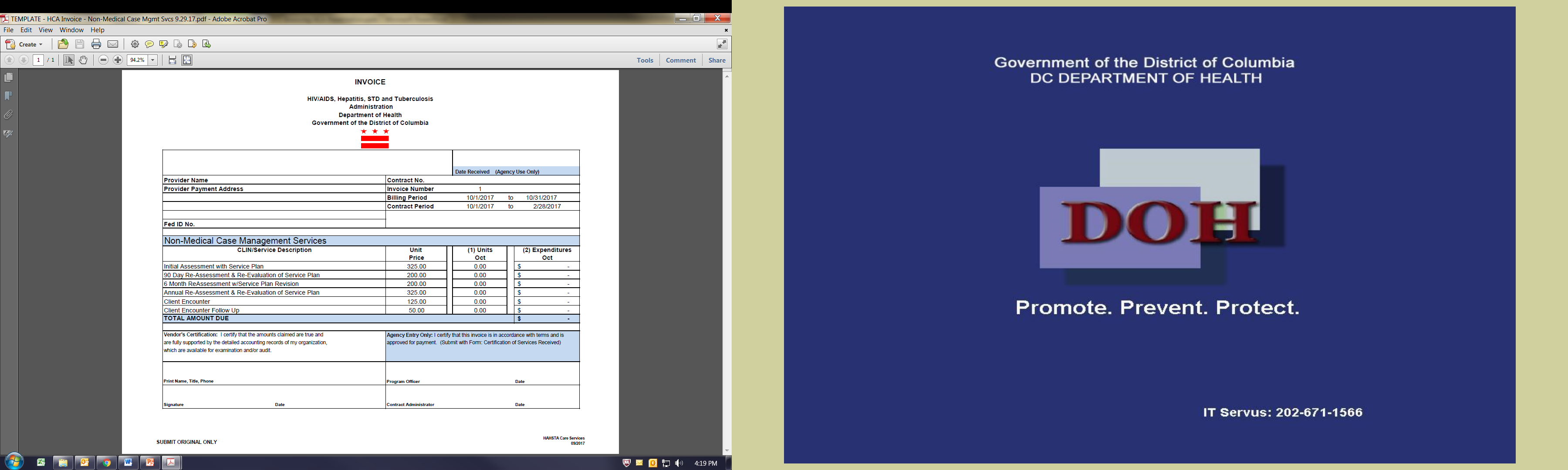 Non-Medical Case Management
Client Encounter CAPS
8 Encounters per month
Client Encounter Follow up CAPS
8 Follow ups maximum per client
30 minute follow up as a result of an initial Encounter
8 initial Encounters – 8 max follow up, not 64
Cannot include Housing services, which will be made once and only by the Housing reimbursement rate
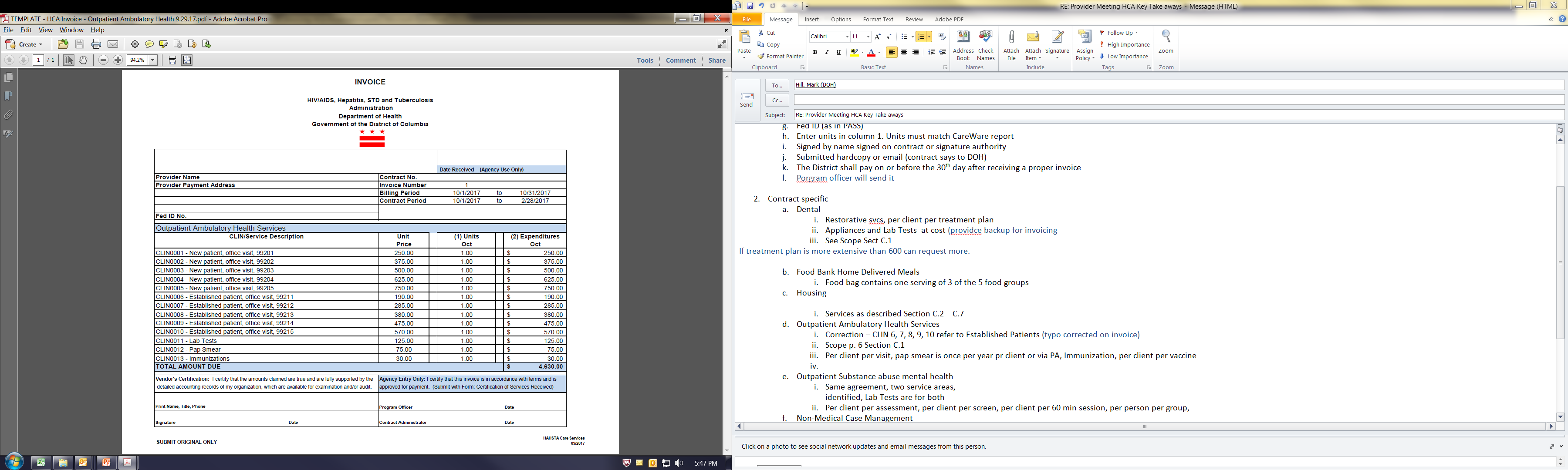 Outpatient Ambulatory Health Services
CLIN 6,7,8,9,10 refer to Established Patients (corrected on invoice)
CLIN 1-10 are per client, per visit
Emergency room or urgent care services are NOT outpatient settings
Pap Smear, once per client, per year
Immunizations per client, per vaccine
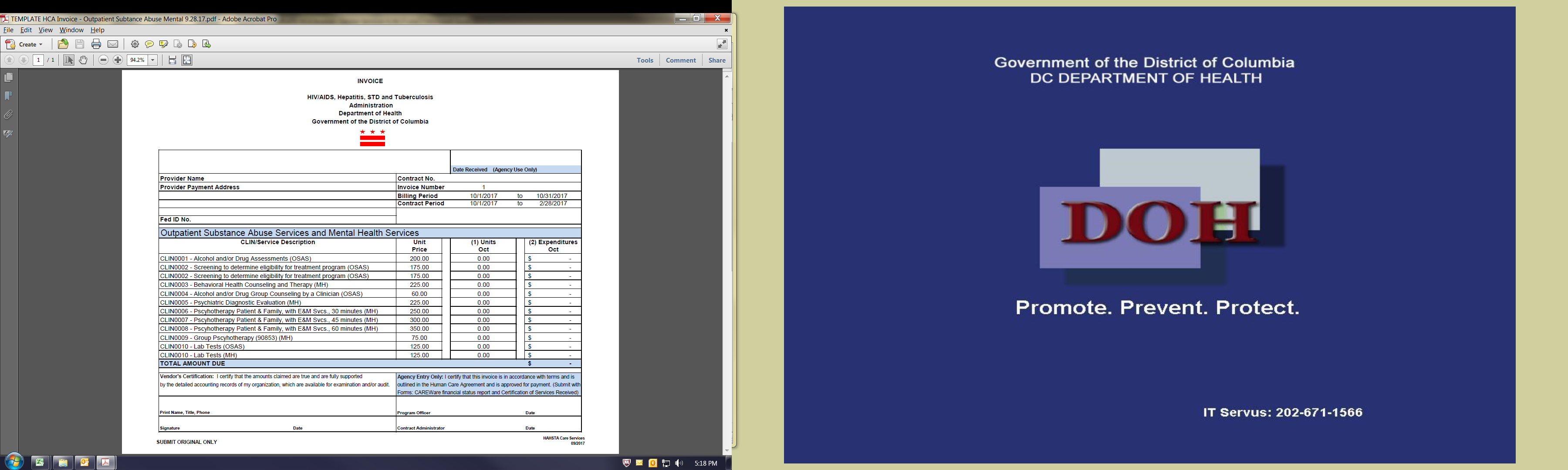 Outpatient Substance Abuse Services and Mental Health Services
One contract for two separate services areas
Most CLIN#s are specific for OSAS or MH
CLIN0002-Screening to determine eligibility for treatment program must specify OSAS or MH
CLIN0010-Lab Tests must specify OSAS or MH
Government of the District of ColumbiaDepartment of Health
HIV/AIDS, Hepatitis, STD, and TB Administration
Fee for Service
Provider Meeting
October 17, 2017
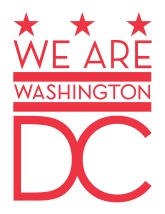 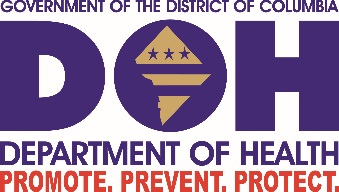 Claims Review Process
Ryan White Services
Human Care Agreements
Avemaria Smith, MEd
10/17/17
Claims Review Purpose
To:

Verify the provision of Ryan White (RW) services for which reimbursement is made.

Ensure that services are provided in compliance with terms and conditions established in HCAs & RW service standards.

Ensure that Ryan White is payor of last resort.

Provide performance-based technical assistance (TA) to RW contractual providers (contractors).
Claims Review Expectations
What is expected?

Quarterly Site Visits (process similar to RW site visits).
Quarterly onsite review of claims submitted to, and reimbursed by, the HAHSTA RW HIV/AIDS Program.
Chart/e-record audits to verify RW service delivery & client eligibility.
Claims Review Expectations (cont’d)
What is expected?

Review of randomly sampled charts/e-records (5-10% per service category).
Review of third-party billing and financial records to support claims.
Contractors to receive a copy of claims review tools in advance of initial site visits.
Claims Review Stewardship
Conducted by:

Program Officers for District providers.

Administrative Agents for MD, VA & WV providers.
Claims Review Outcomes
Results/Outcomes

Contractual providers will receive a summary report of findings. 

Providers will be connected to TA as needed.

Serious deficiencies may result in Remediation or Corrective Action.
Key Takeaways
Ryan White must be the payor of last resort!

If ANY other reimbursement is received, or is expected to be received, for services provided, then they are NOT also eligible for reimbursement under these Agreements.
Key Takeaways (cont’d)
Documentation/proof of client eligibility AND RW service delivery are critical.

If no proof of eligibility/services, then no payment.
Contractor Capacity Building Approach during transition period.
Financial penalties for overpayment thereafter.
Technical Assistance (TA)
Submit additional questions (in writing) to assigned Program Officer.

Provider TA will be offered for CAREWare.

Provider TA for Non-Medical Case Management will be offered on Thursday, 11/9/17.
Thank You!
Ryan White Services
Human Care Agreements
Avemaria Smith, MEd
10/17/17